Životné prostredie rastlín
2.ročník
PRVOUKA
Rastliny rastúce na poli
Rastliny rastúce na lúke
Rastliny rastúce pri vode
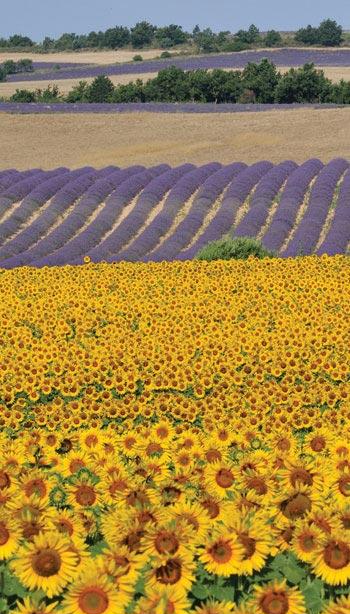 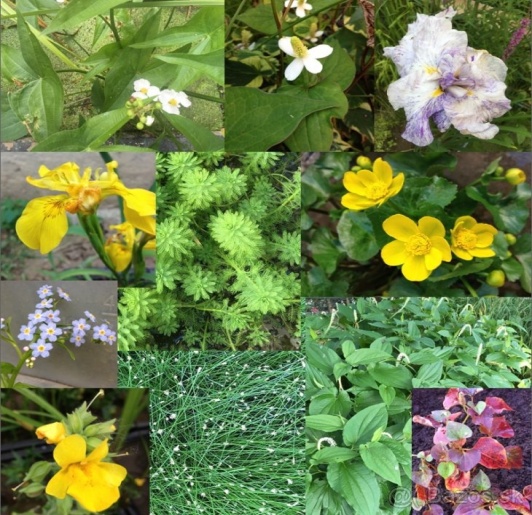 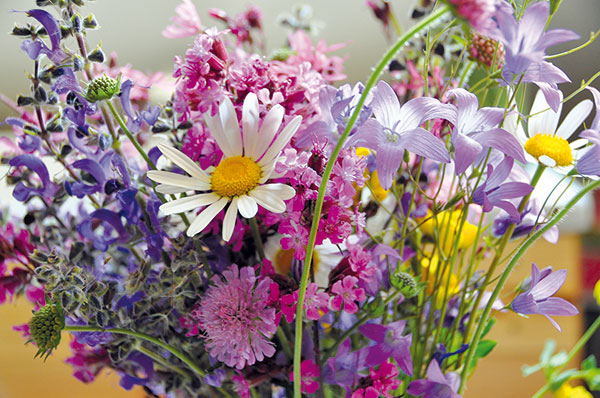 Rastliny rastúce 
v lese
Vysokohorské rastliny
Rastliny rastúce vo vode
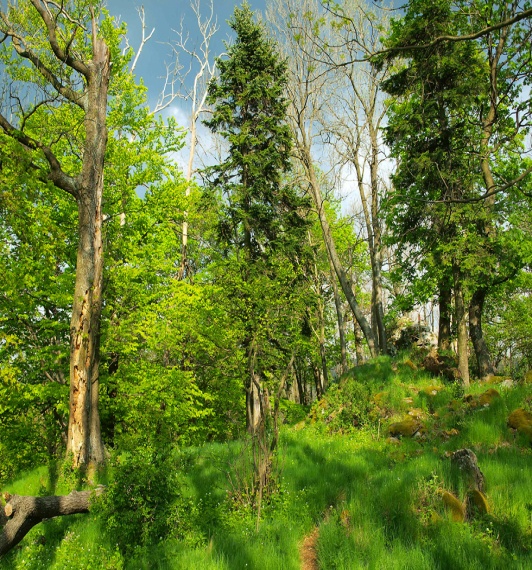 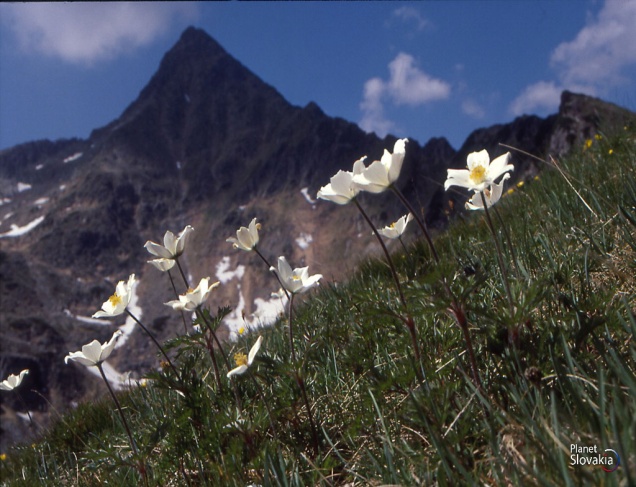 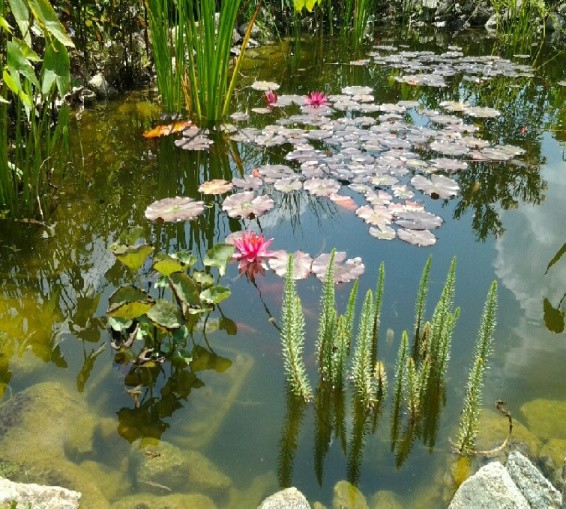 Rastliny rastúce na lúke
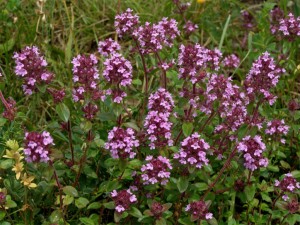 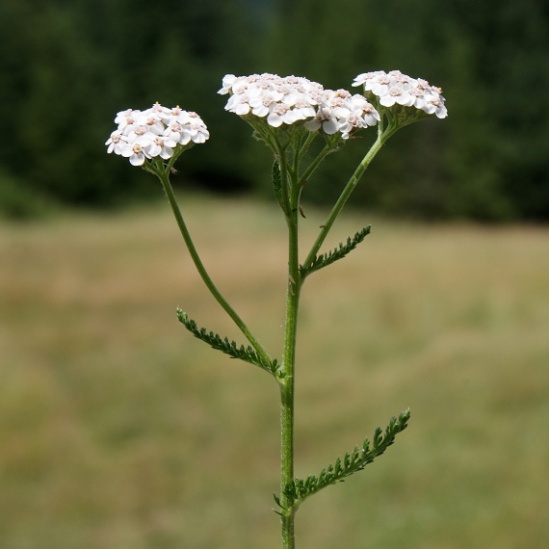 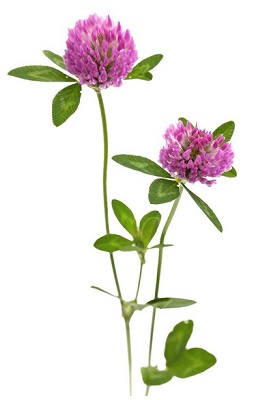 Materina dúška
Rebríček obyčajný
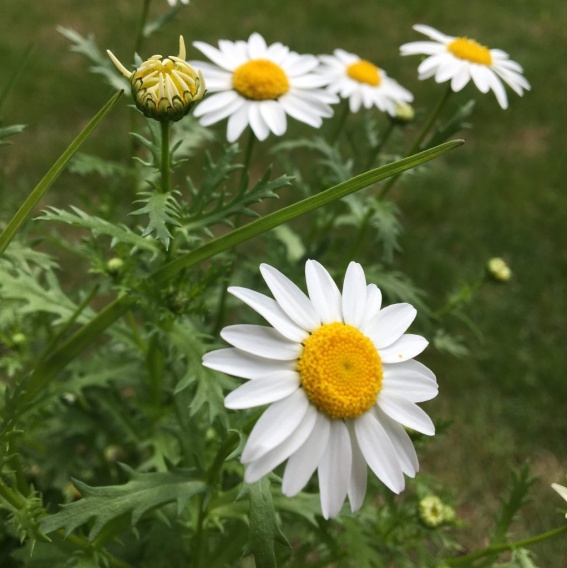 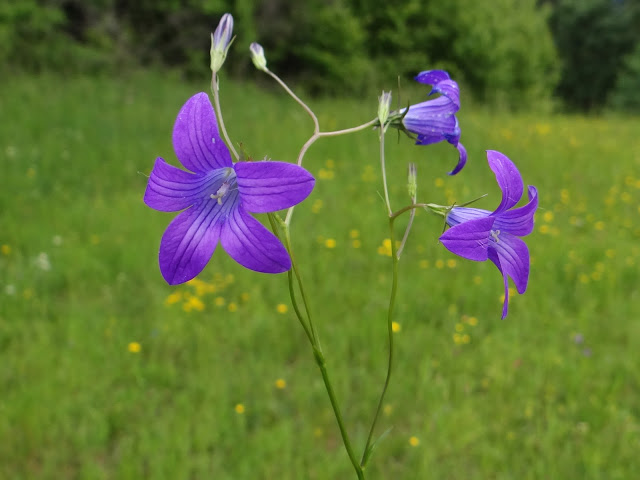 Ďatelina lúčna
Králik biely
Zvonček konáristý
Rastliny rastúce na poli
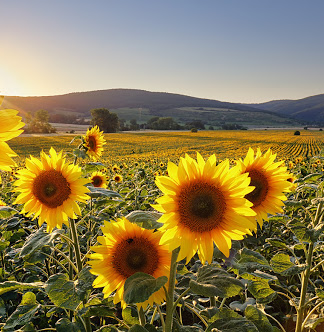 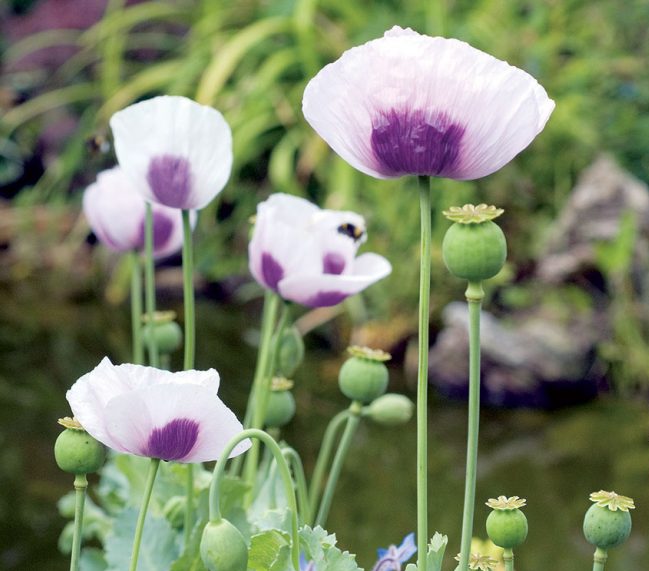 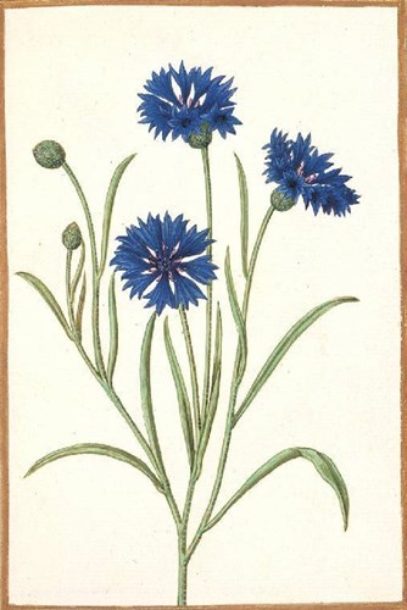 Mak siaty
Slnečnica ročná
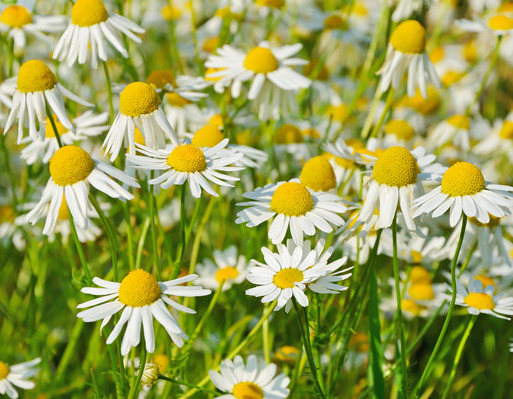 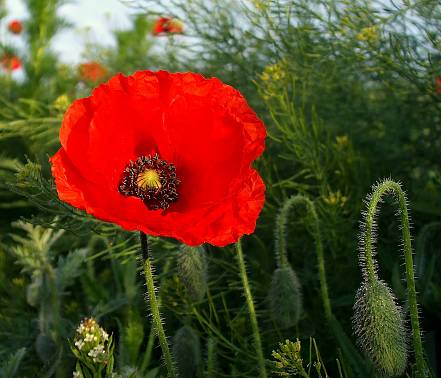 Nevädza poľná
Rumanček pravý
Mak vlčí
Rastliny rastúce  v lese
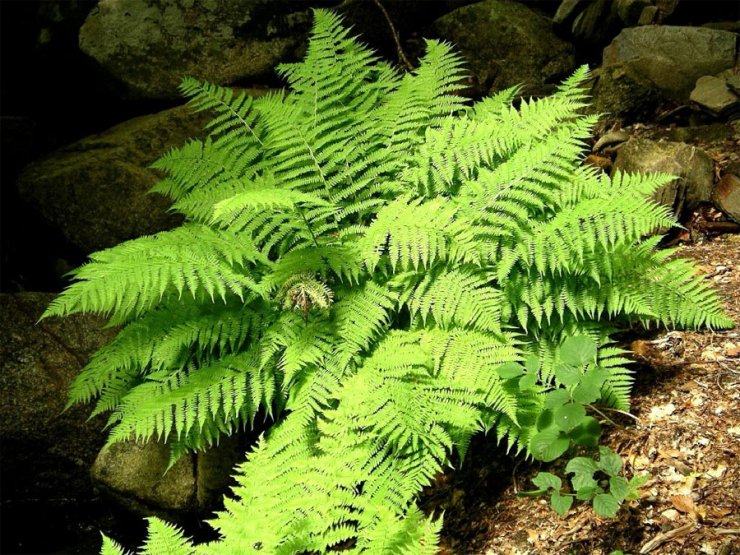 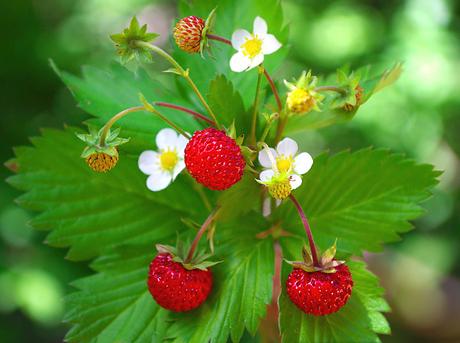 Papraď
Jahoda lesná
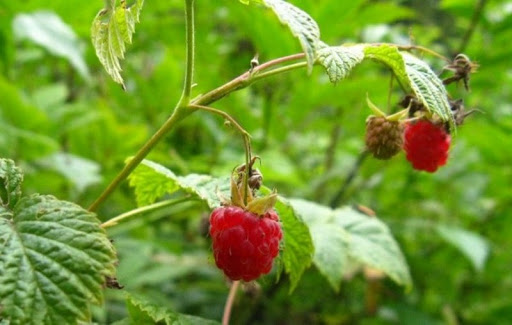 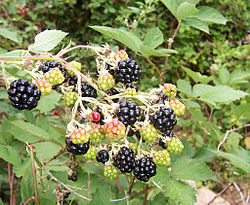 Malina lesná
Ostružina černicová
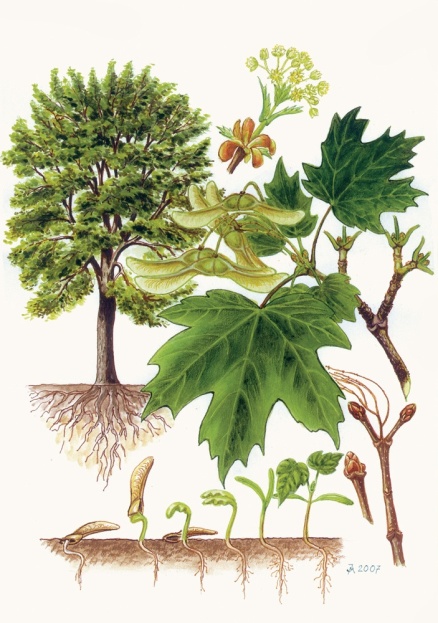 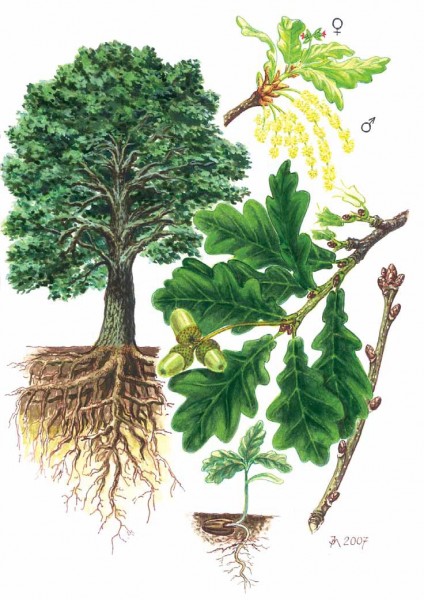 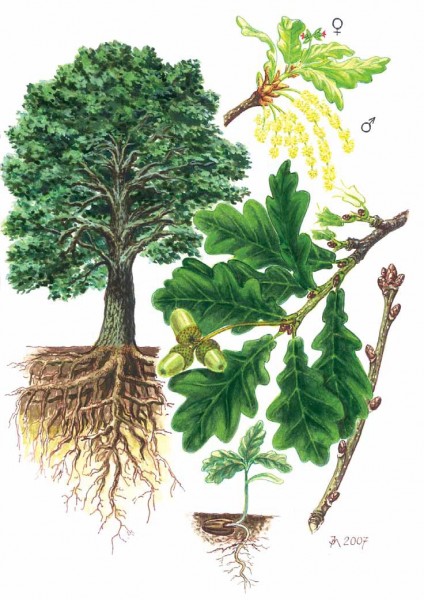 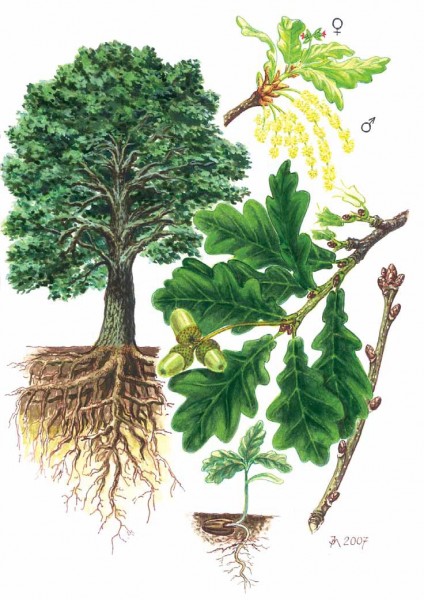 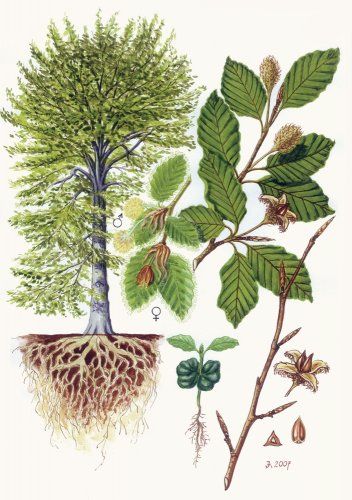 Buk lesný
Javor mliečny
Dub letný
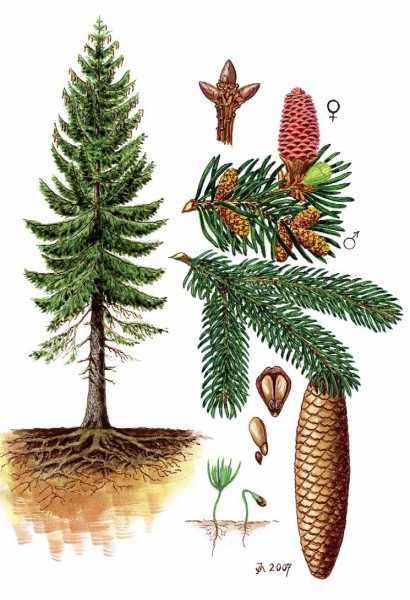 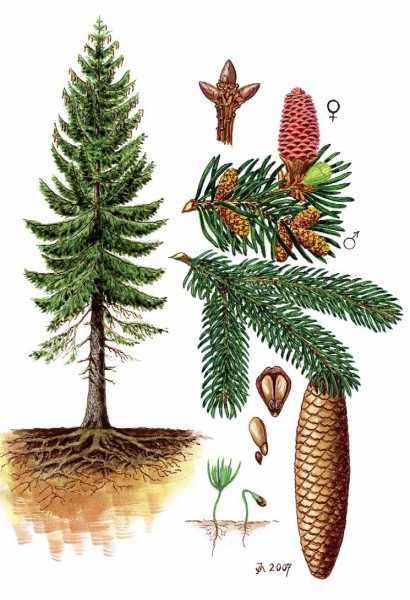 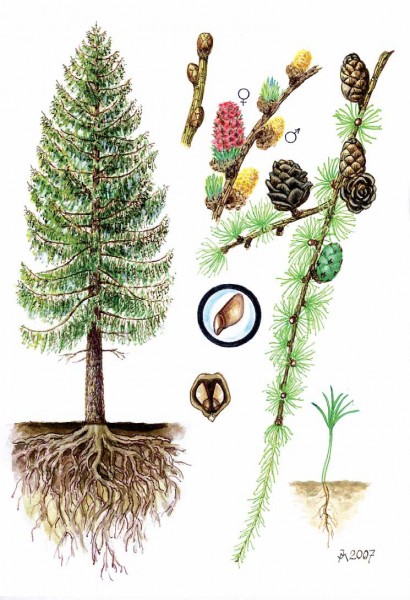 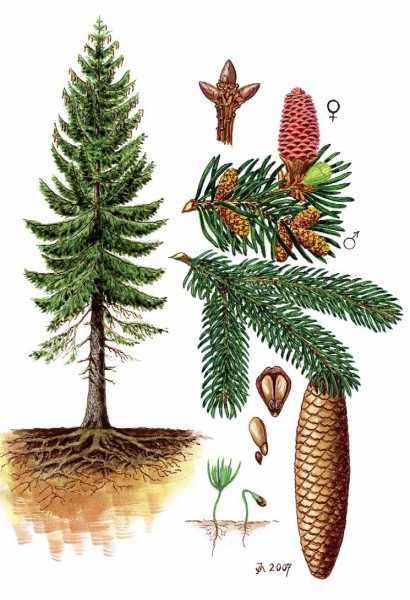 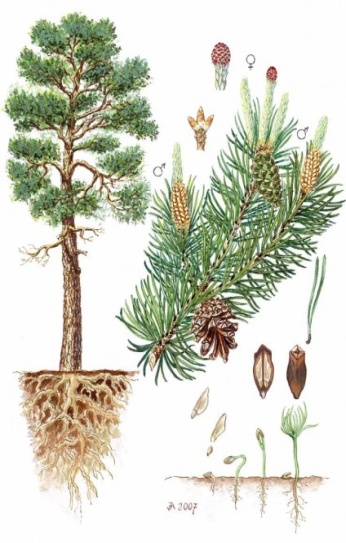 Borovica lesná
Smrek obyčajný
Smrekovec opadavý
Rastliny rastúce 
vo vode
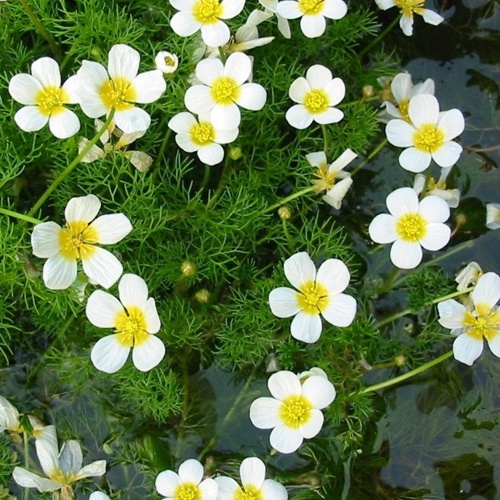 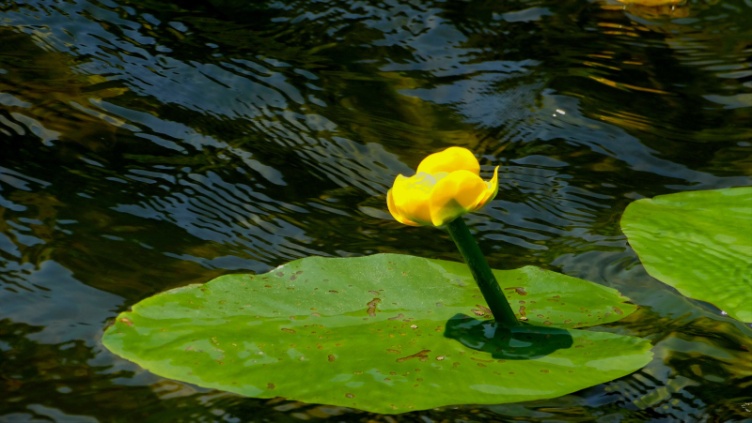 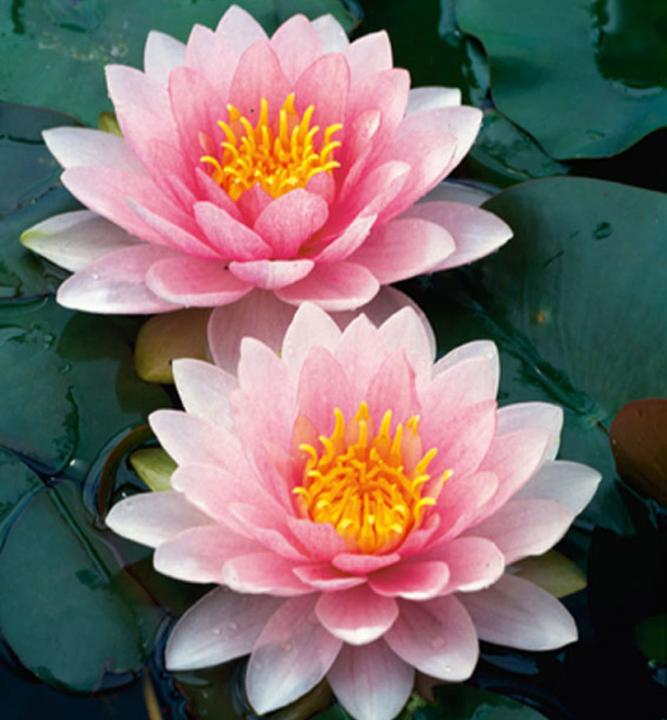 Leknica
Iskerník vodný
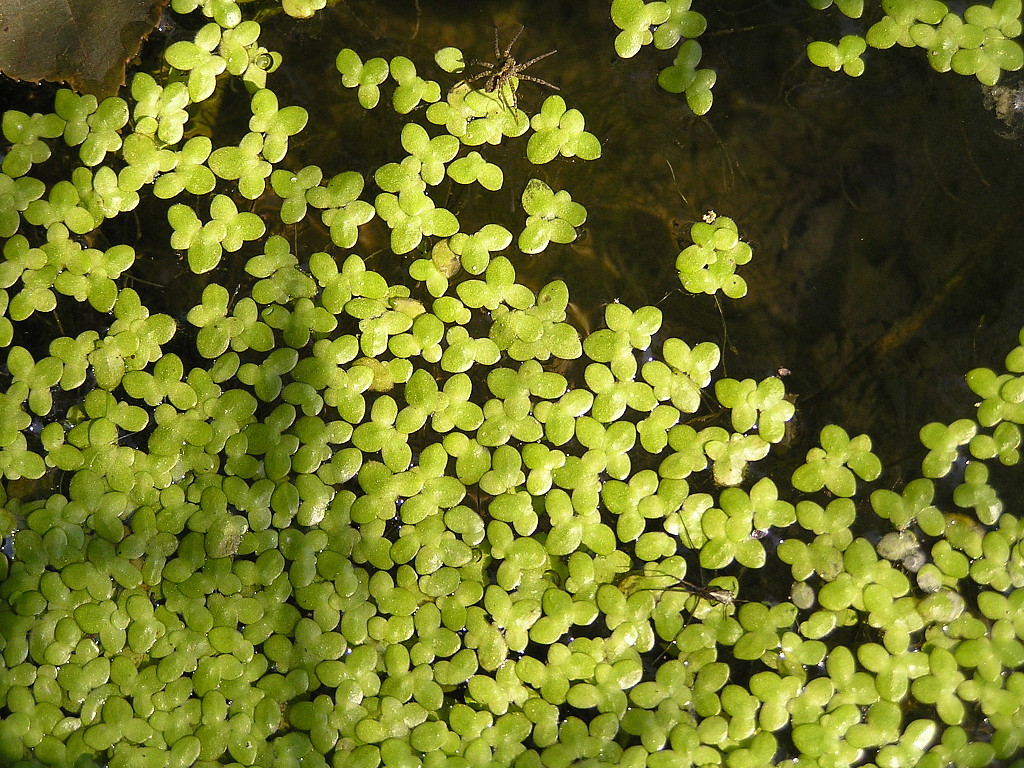 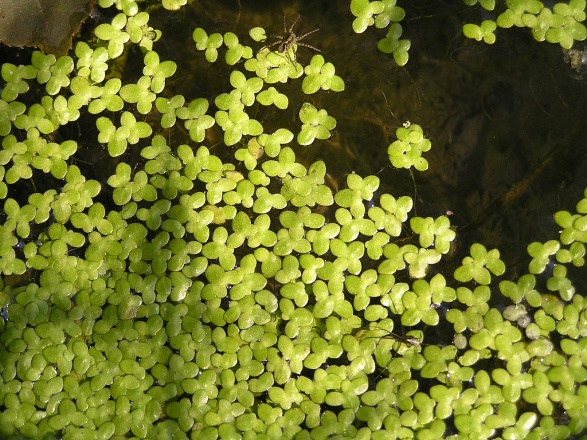 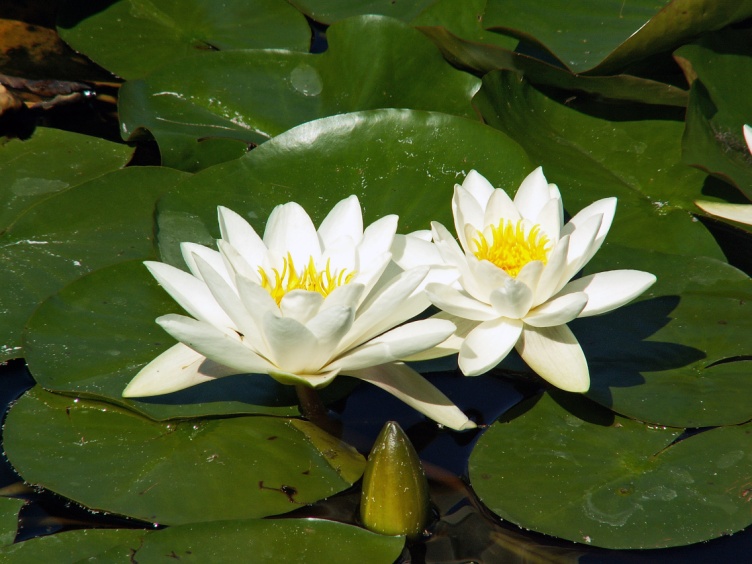 Lekná
Žaburinka menšia
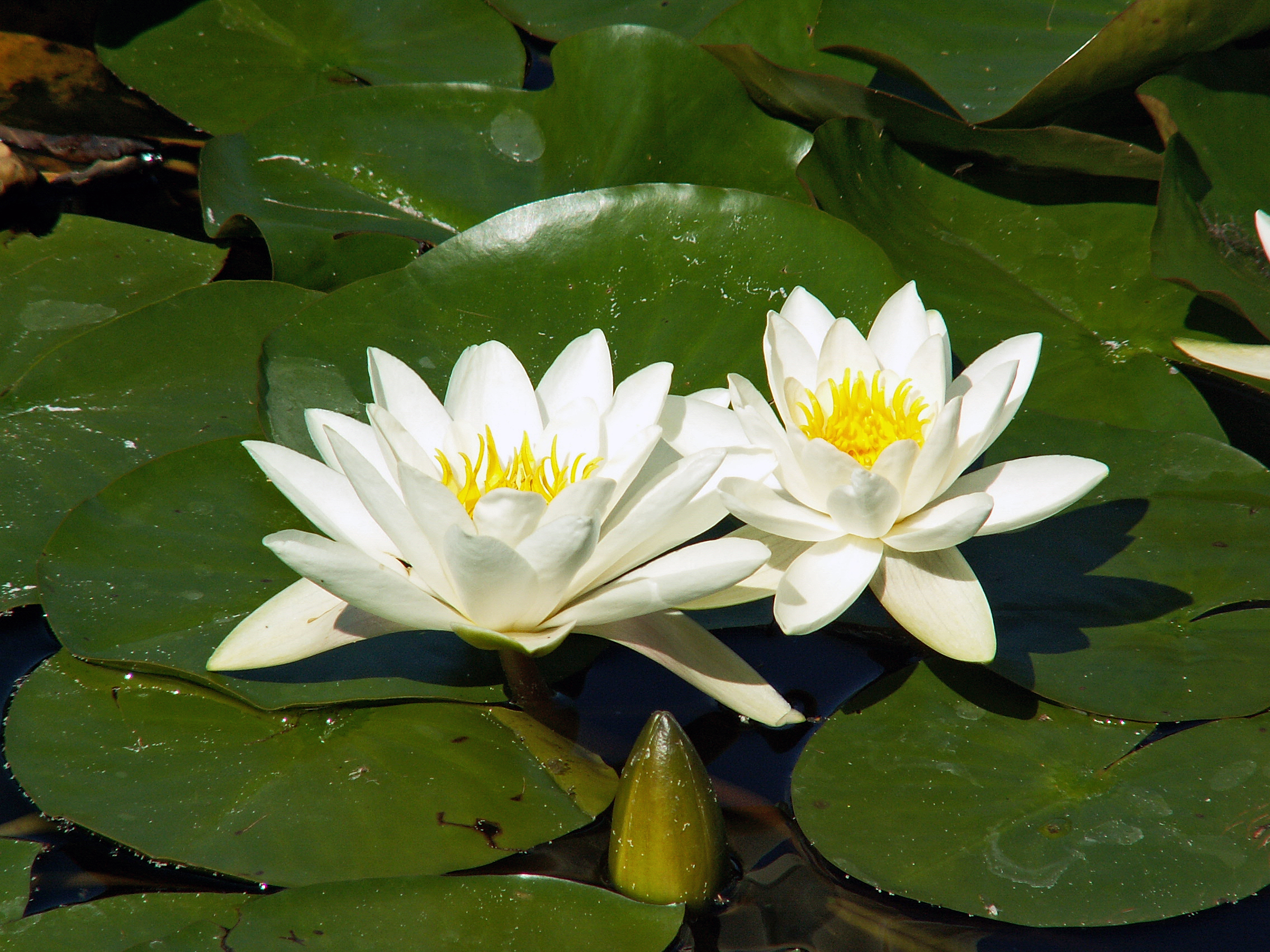 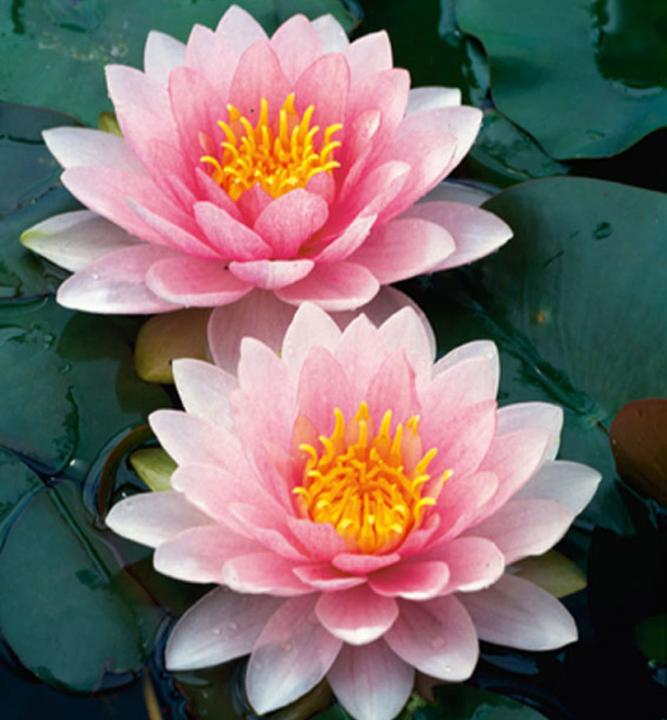 Rastliny rastúce pri vode
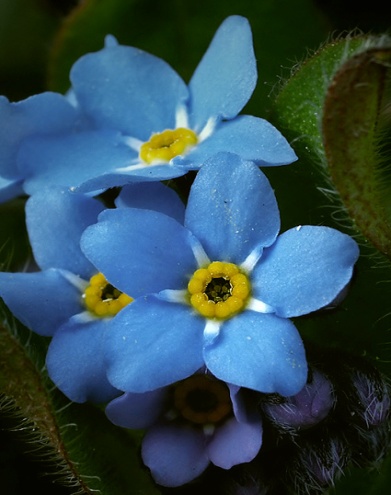 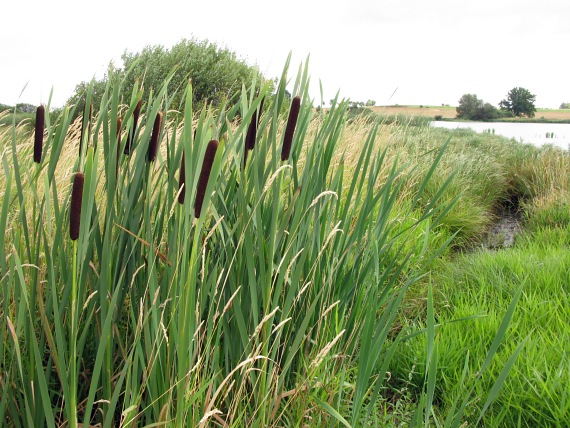 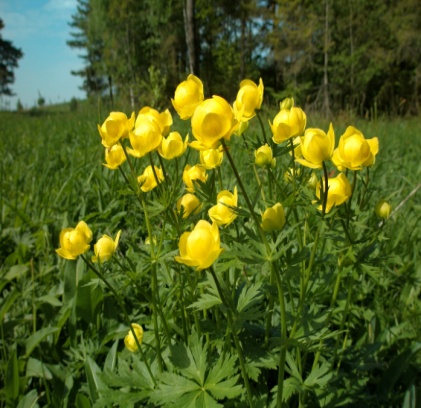 Nezábudka
Pálka širokolistá
Žltohlav európsky
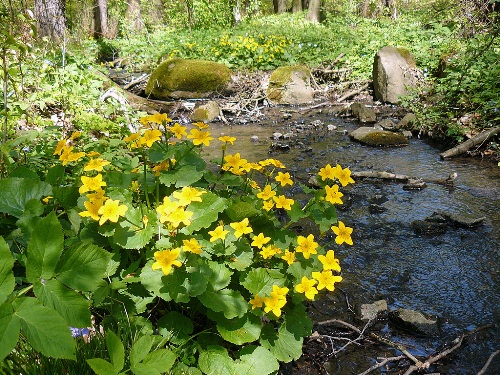 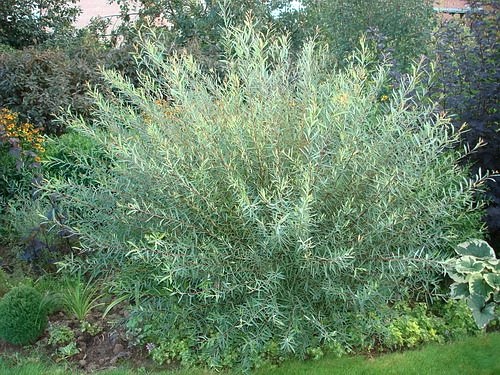 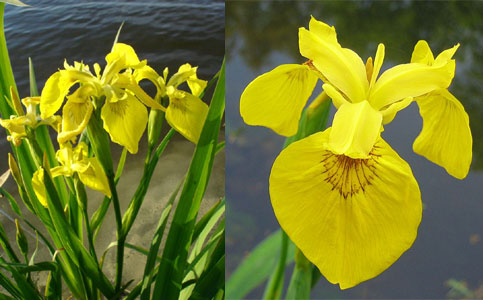 Iris žltý
Záružlie močiarne
Vŕba
Vysokohorské rastliny
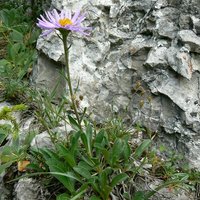 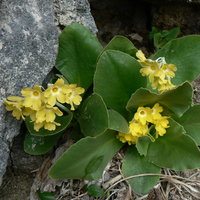 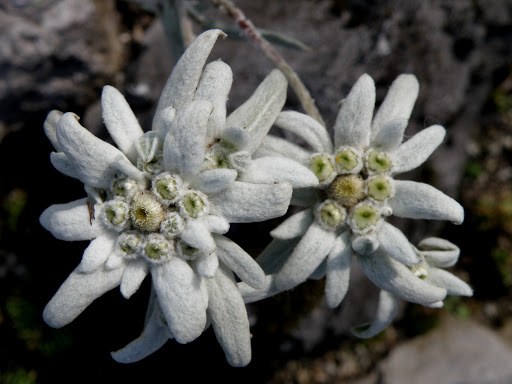 Prvosienka holá
Astra alpínska
Plesnivec alpínsky
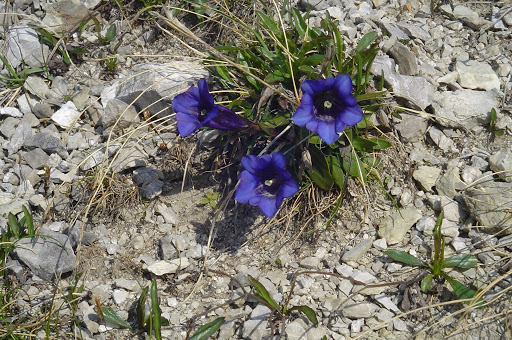 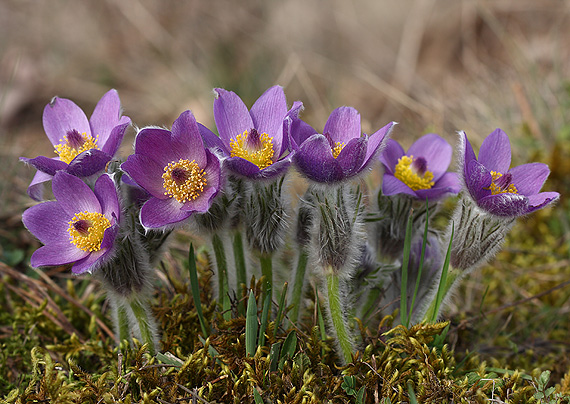 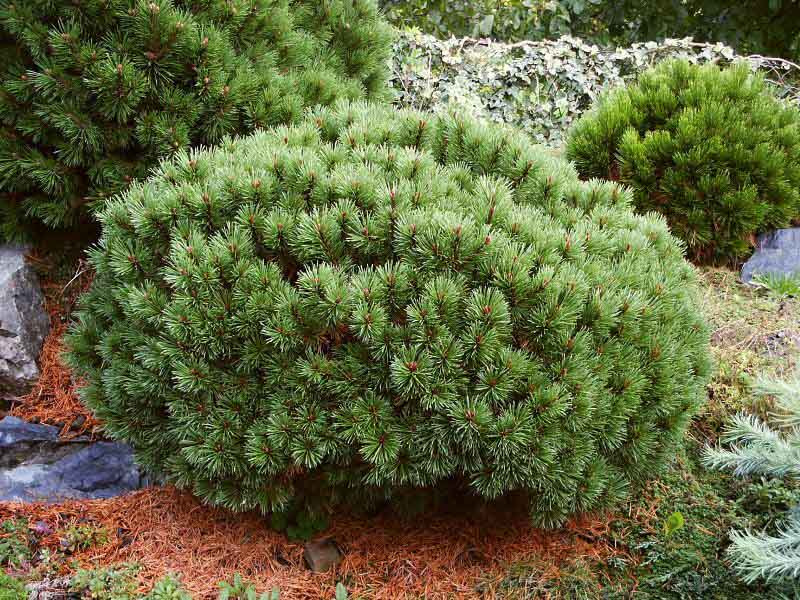 Horec Clusiov
Poniklec veľkokvetý
Kosodrevina
ZDROJE:

https://www.google.com/search?q=borovica+lesn%C3%A1&tbm=isch&ved=2ahUKEwjc-pqCzZfpAhUDNxoKHYDvA5cQ2-cCegQIABAA&oq=borovica&gs_lcp=CgNpbWcQARgAMgQIABBDMgIIADIECA
 
https://www.google.com/search?q=buk&source=lnms&tbm=isch&sa=X&ved=2ahUKEwipoMrozZfpAhUWRxUIHfpaA5UQ_AUoAXoECBcQAw&biw=1366&bih=576#imgrc=bRkltlrJX09MKM&imgdii=3ApokFHo7L4IzM
 
http://www.savani.wbs.cz/Stromy.html?flash=ne
 
https://www.google.com/search?q=poniklec+ve%C4%BEkokvet%C3%BD&source=lnms&tbm=isch&sa=X&ved=2ahUKEwiYh-na05fpAhUAUBUIHaIFCUsQ_AUoAXoECBcQAw&biw=1366&bih=576#imgrc=AkhJiFMhaFdxtM